Возрастные особенности детей 2-3 лет
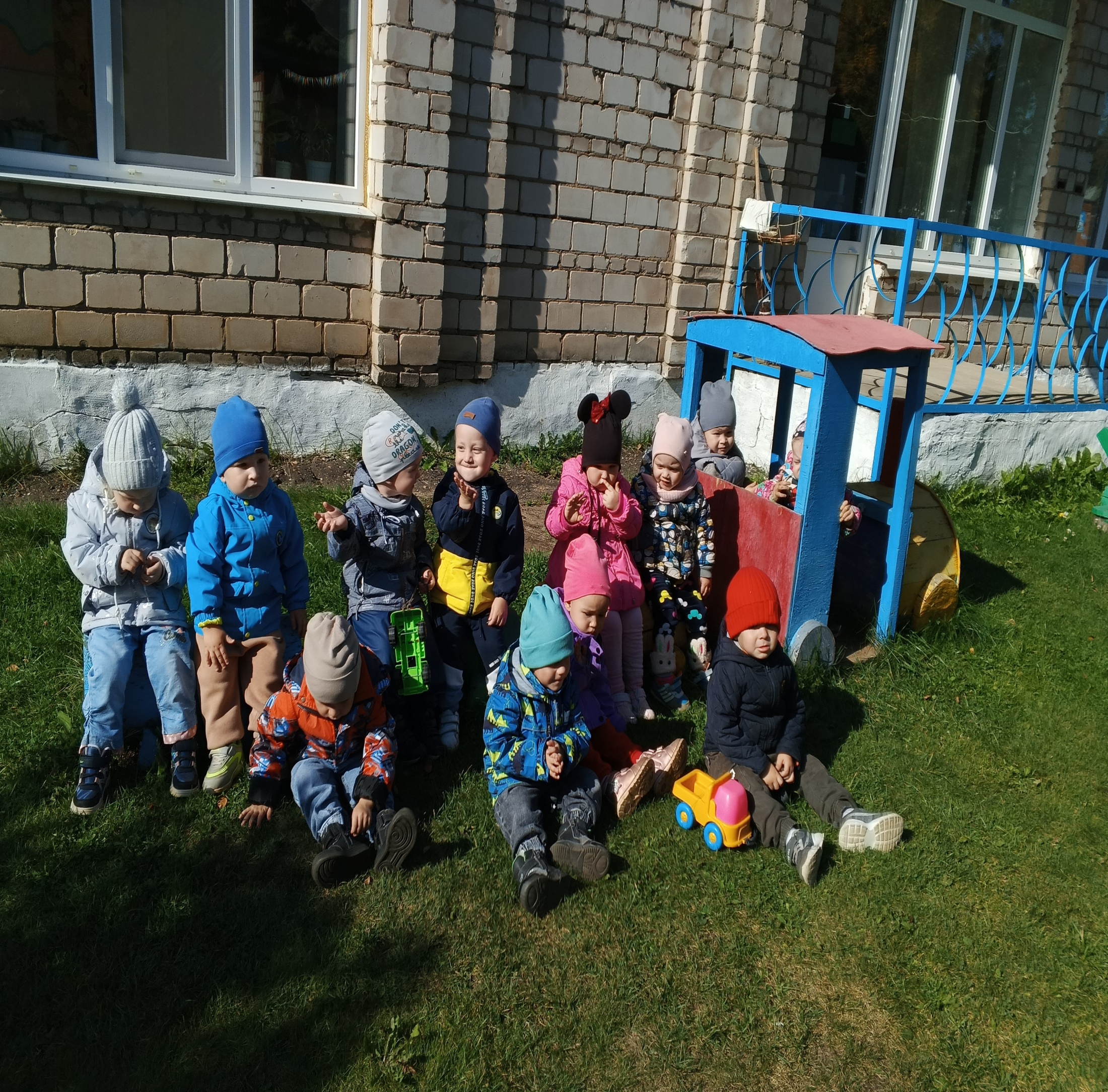 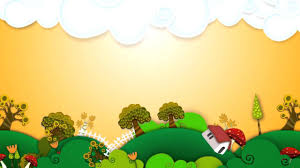 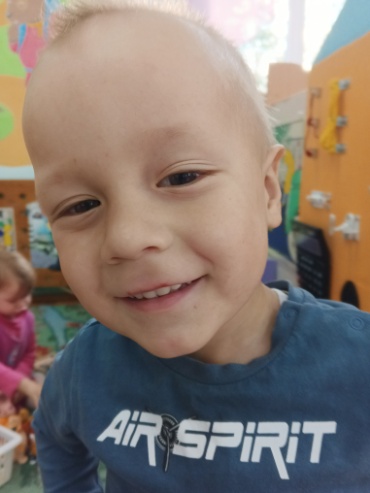 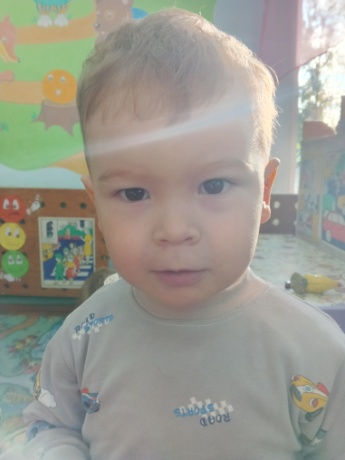 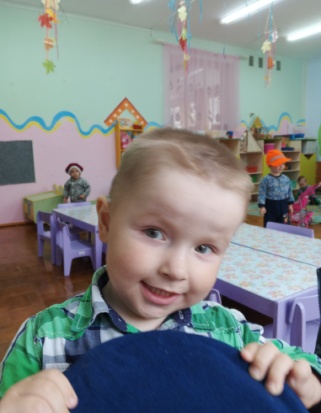 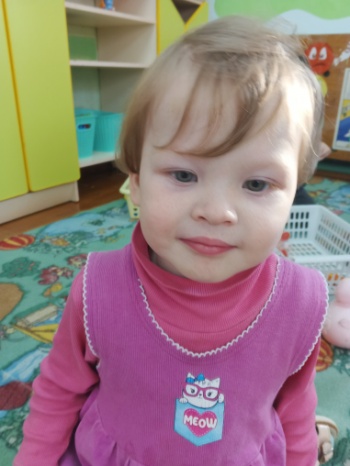 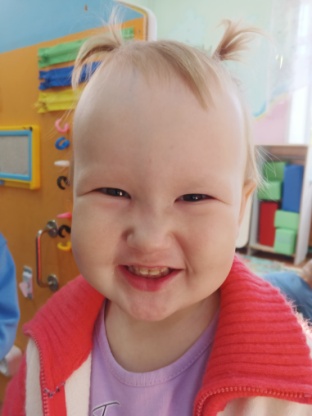 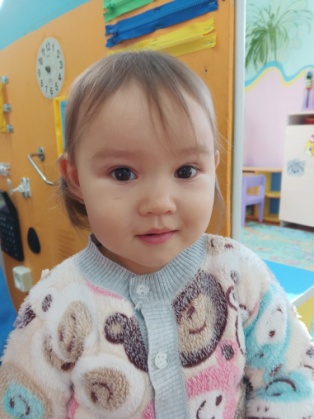 Дети 2-3 лет – личности уже более зрелые и понятные. Этот возрастной период еще относится к раннему детству, но считать ребенка беспомощным малышом уже не стоит. Он очень многое может, круг его интересов расширяется, поэтому от вас требуется еще больше терпения и внимания, чтобы помочь ему во всем разобраться.
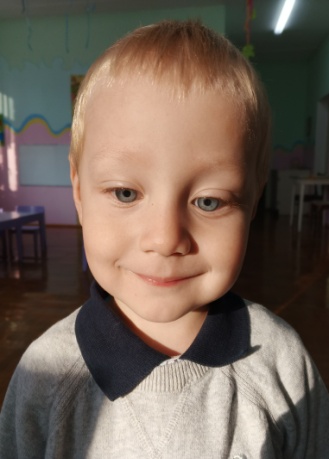 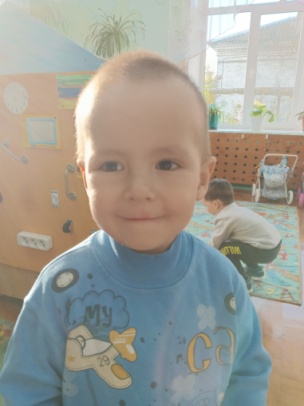 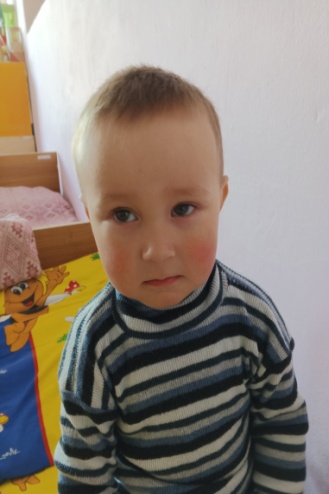 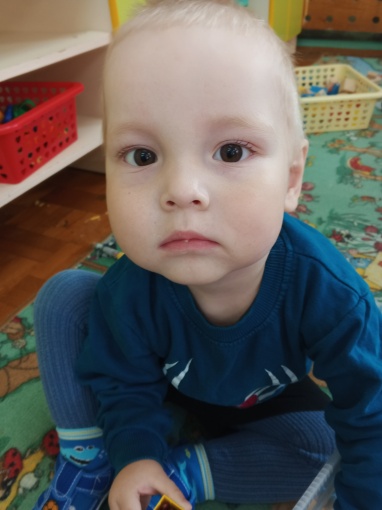 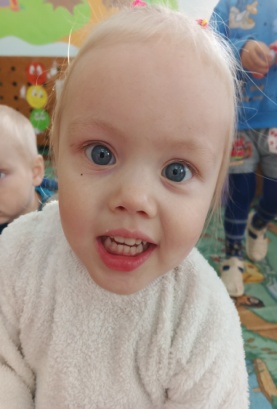 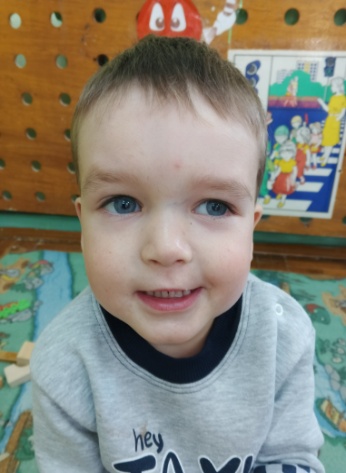 Основы гигиенической культуры:- С небольшой помощью взрослого самостоятельно ходить на горшок; мыть руки, соблюдая последовательность;- радоваться чистой красивой одежде, аккуратной прическе. Испытывать чувство     брезгливости от загрязненной одежды, рук;- пользоваться носовым платком, класть его в карман;- выражать стремление есть самостоятельно, отказываться от предложения «кормить с ложечки»; Держать правильно ложечку.- собирать и складывать игрушки на место; - снимать и надевать одежду, расстегивать большие пуговицы спереди, вешать одежду.
Отношение к самому себе:
- знать свое имя; - узнавать свой дом, детский сад, группу;- знать членов своей семьи;- отмечать свои вещи и игрушки от чужих;- называть свое имя в разных вариантах;- говорить о себе в первом лице: «Я»;- выражать свои потребности: «Я хочу спать», «Я хочу играть» ( а не «Оля хочет спать»)
Двигательные навыкиДети  с удовольствием учатся новым упражнениям и движениям – прыгают с высоты (со стульев), кувыркаются, лазают на лестницы, прыгают на двух ногах, но чувство опасности им незнакомо, и многие не смотря на шишки, продолжают бесстрашно покорять новые вершины (познают мир через собственный опыт).
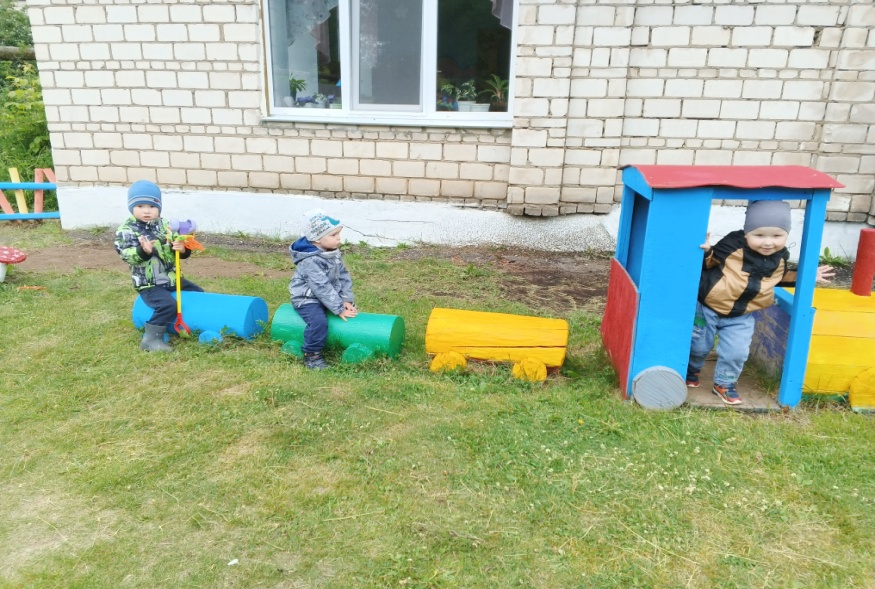 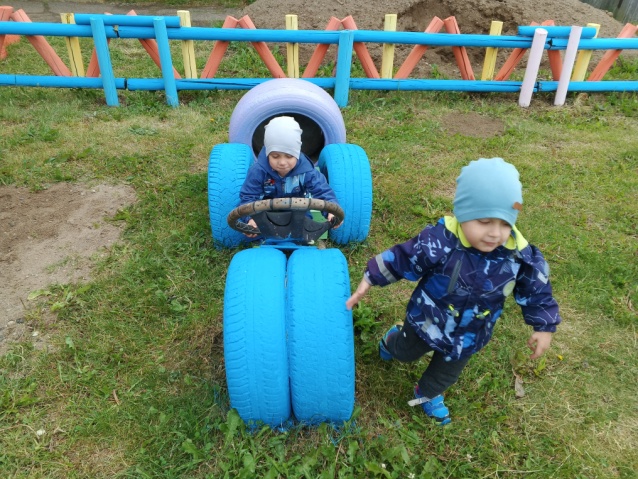 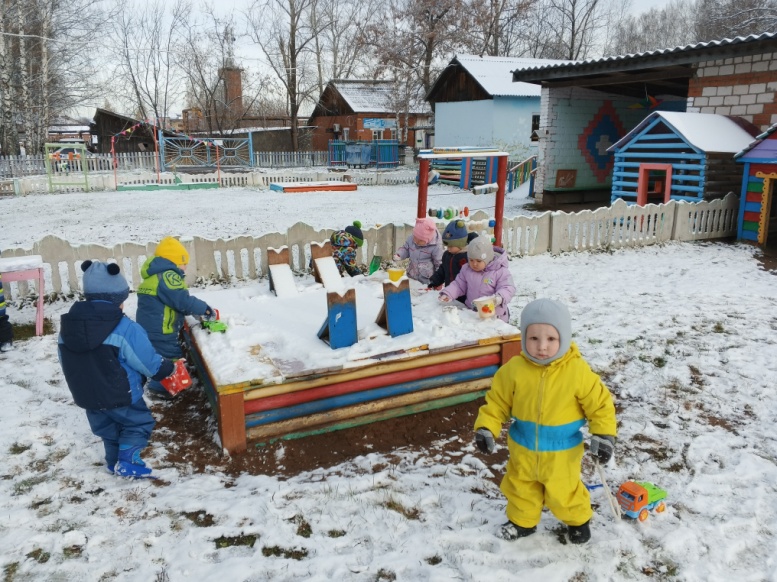 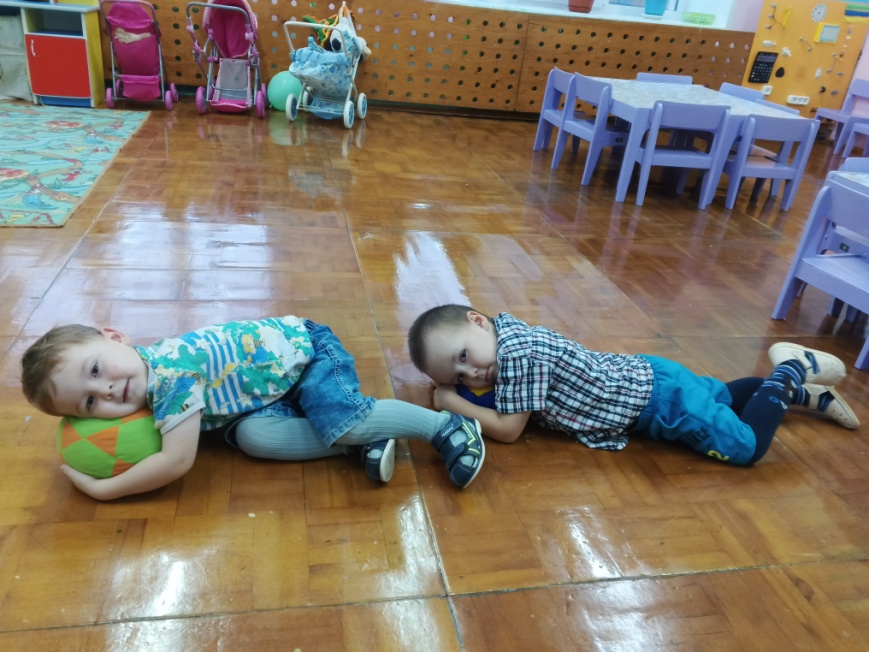 Развитие речи В возрасте от 2-3лет происходит значительный скачок в развитии речи (от 50-1200 слов), поэтому целесообразно уделить этому особое внимание.Чтобы ребенок мог свободно выражать свои мысли и желания, у него должен быть богатый словарный запас.Поэтому приучите себя проговаривать все действия (чувства), которые вы совершаете с ребёнком.
Особенности развития  речи детей раннего возраста
 от 1,5 до 3 лет
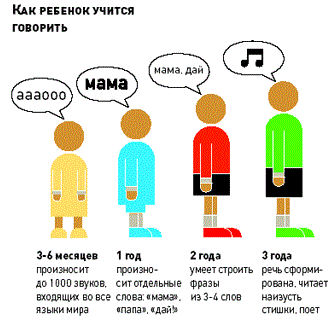 Условия эффективного развития речи детей
1.Хорошее соматическое здоровье(Физическая активность и эмоциональное состояние)
2.Нормальное функционирование ЦНС, речевого аппарата, органов слуха и зрения.
3.Обязательное общение с ребёнком  с первых дней его жизни: разговор, рассказывание, рассматривание картинок, игра, обыгрывание игрушек, многократное повторение речевого материала, пение, сопровождаемое музыкой, чтение детям книжек, ознакомление детей с окружающим миром и т.д.
4.Развитие мелкой моторики.
5.Правильная постановка у них дыхания.
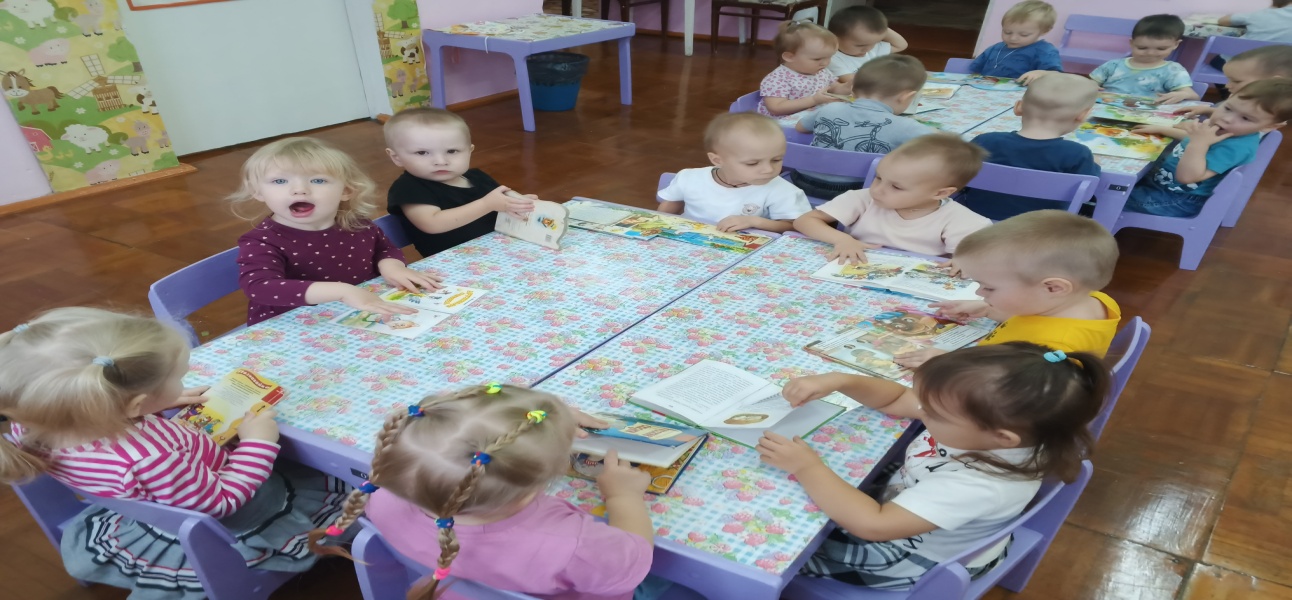 Познавательная сфера
Основной способ познания ребенком окружающего мира - метод проб и ошибок, поэтому дети очень любят разбирать игрушки.
Обучение в этом возрасте происходит и на собственном практическом опыте, и на основе подражания приятному взрослому. При этом ребёнок подражает всему, что делает взрослый, - и хорошему и плохому; и правильному и не правильному.
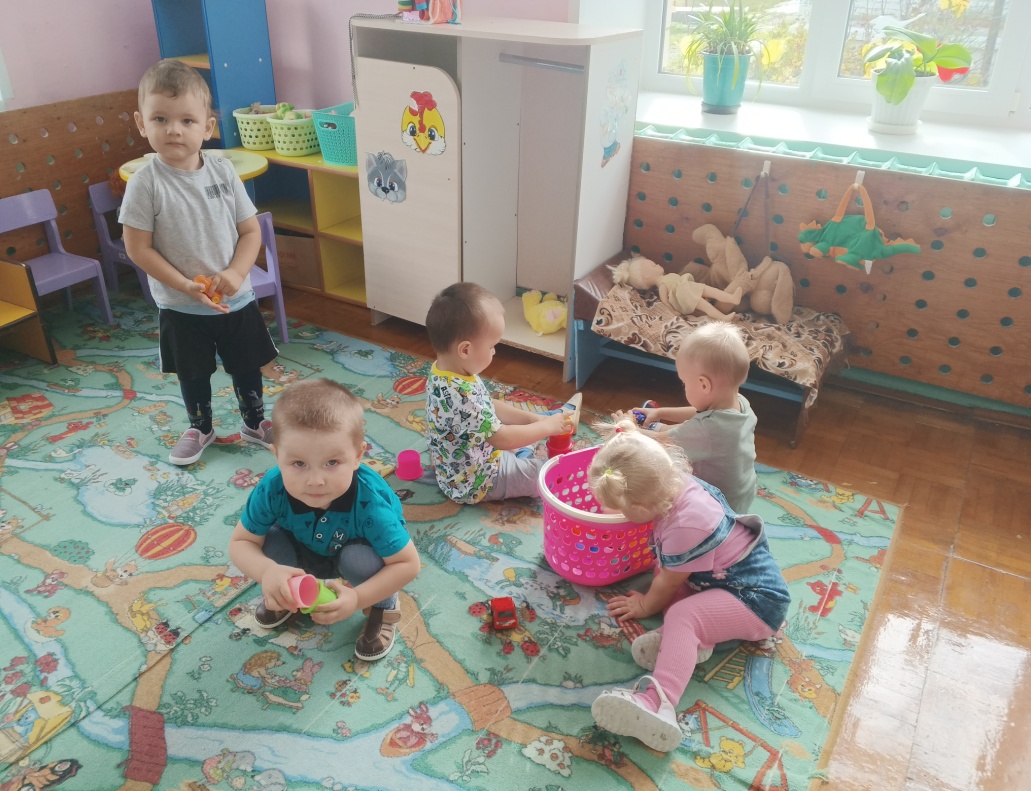 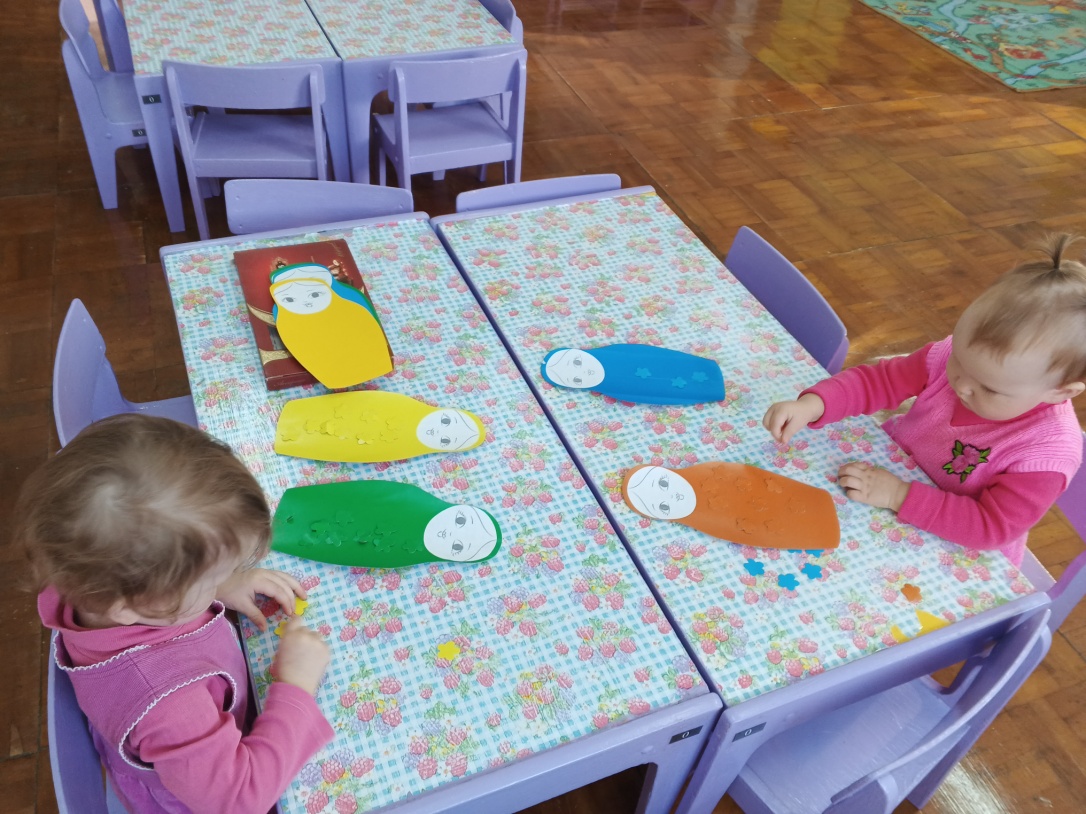 Эмоциональное развитие
В этом возрасте дети очень восприимчивы к эмоциональному состоянию окружающих. Они очень подвержены так называемому «эффекту заражения».
Активное проявление и негативных и позитивных эмоций зависит от физического комфорта или его отсутствия.
Основными чертами ребенка 2-3 лет являются открытость, честность и искренность. Он просто не умеет скрывать свои симпатии или антипатии к кому или чему бы то ни было.
Чувства ребенка неустойчивы и противоречивы, а настроение подвержено частой смене.
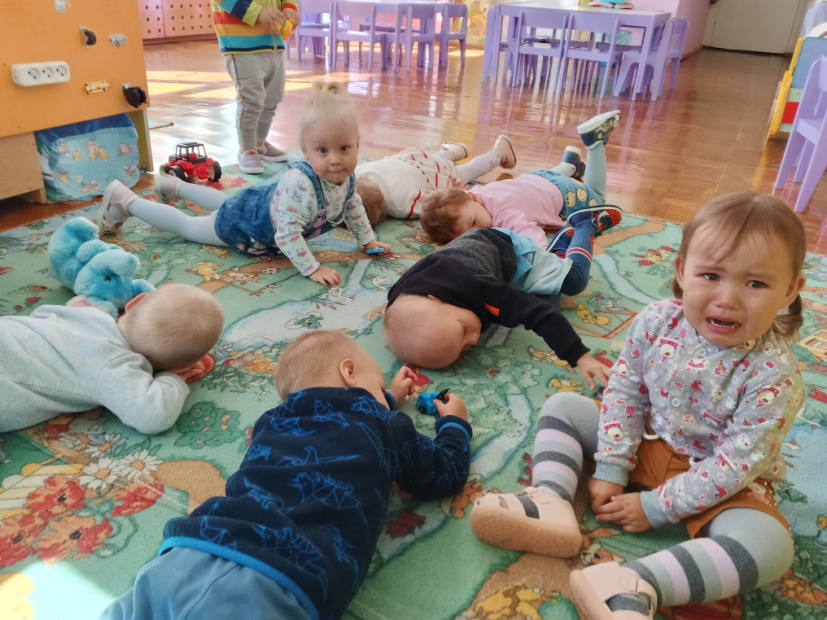 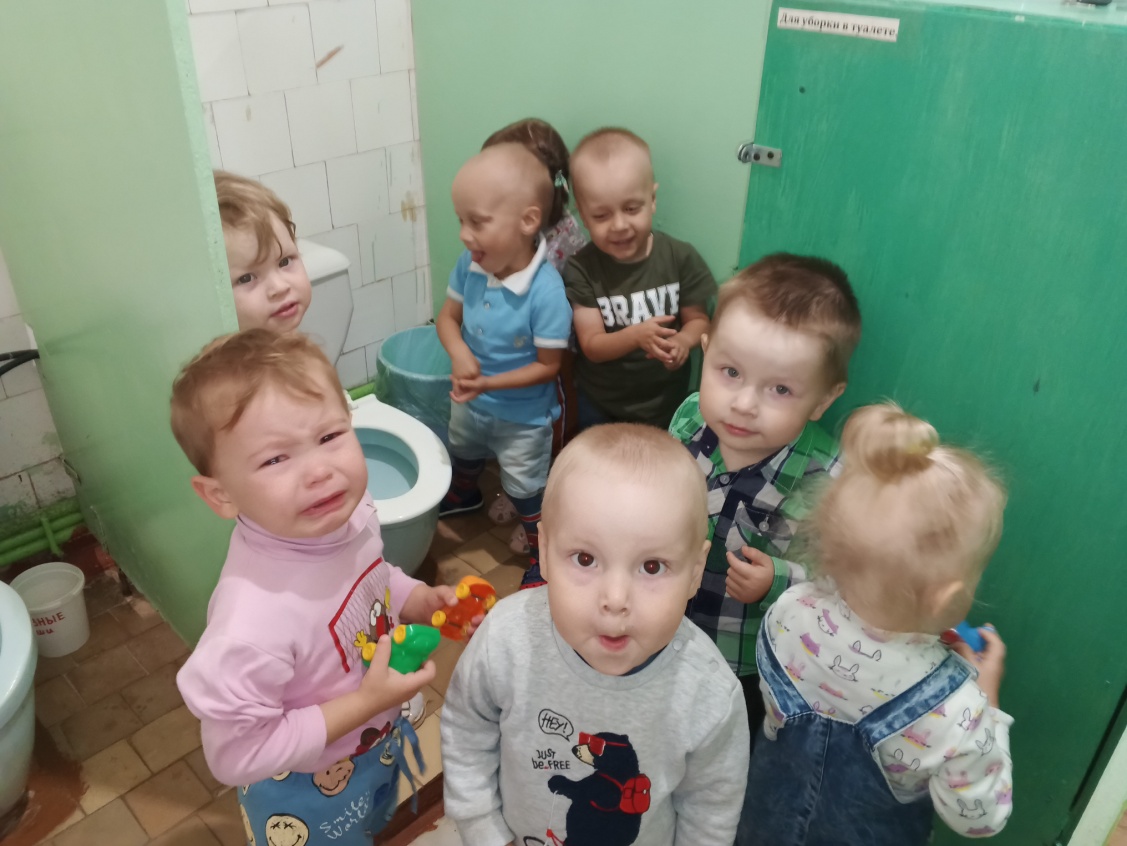 Социальная сфера Ребенку в возрасте 2-3 лет по прежнему нравится общение с взрослыми, но он проявляет все больший интерес к своим сверстникам.
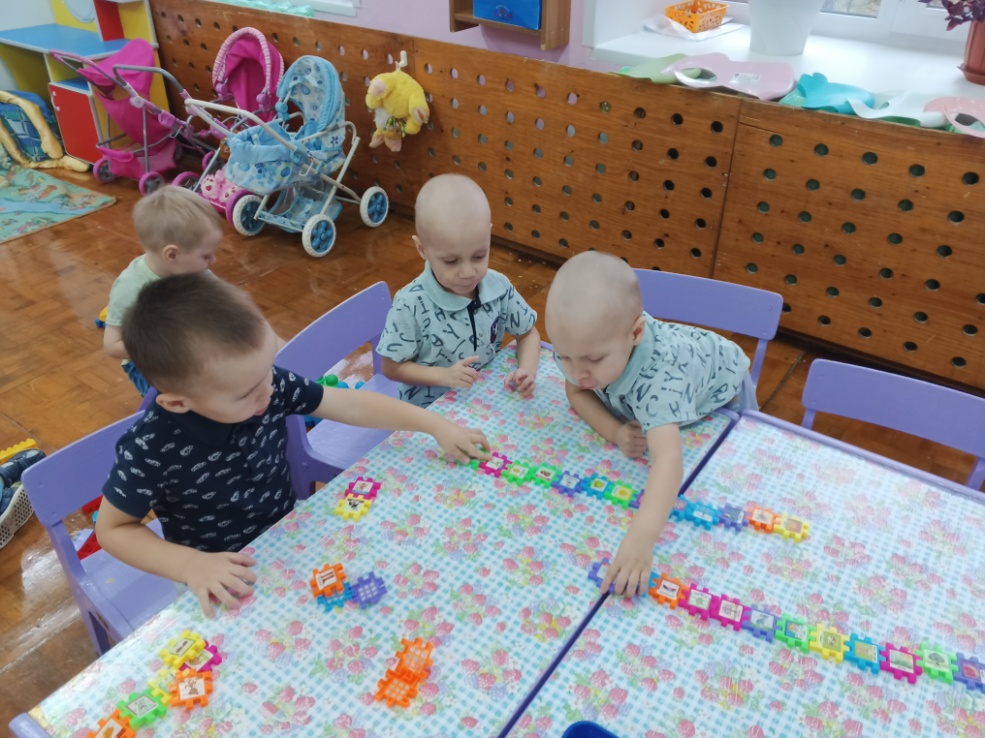 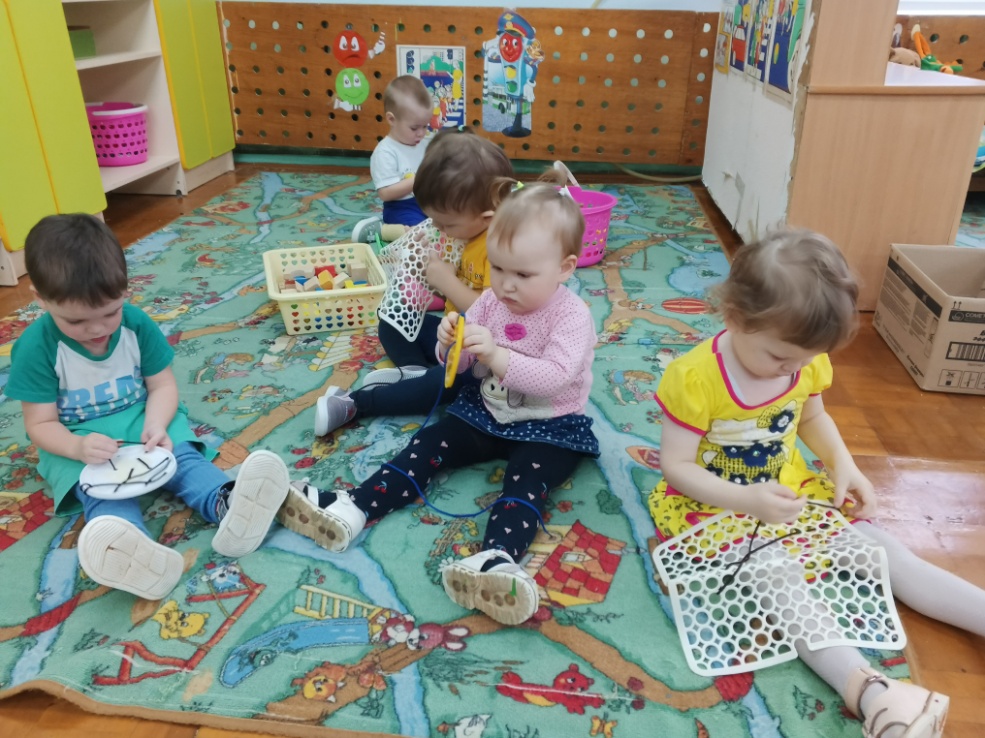 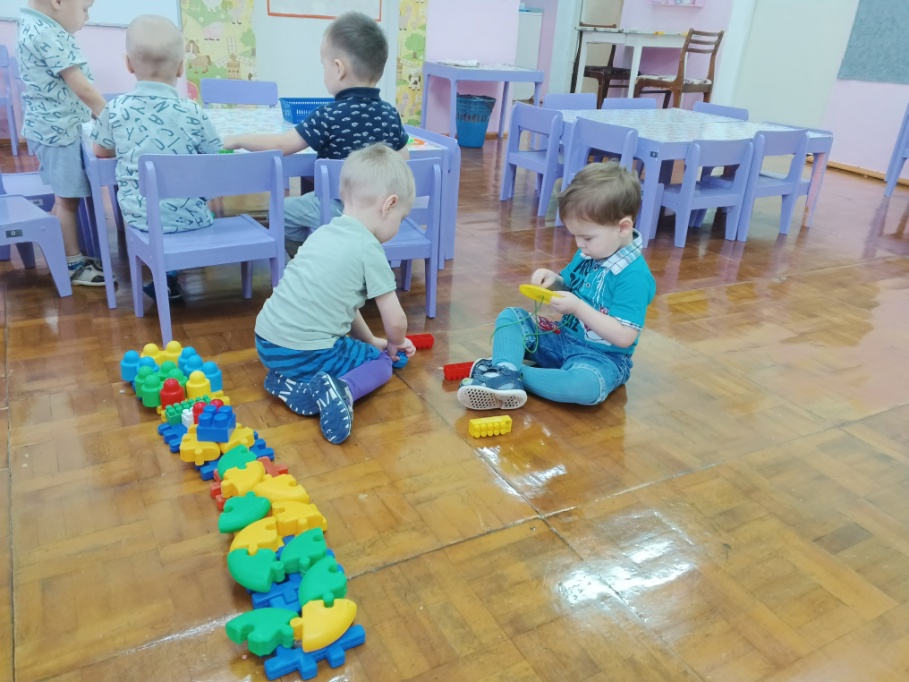 Помните!Главной   фигурой  в  жизни   ребенкапо  прежнему  остается  взрослый!
Кризис 3-х лет
Ранний возраст завершается кризисом трех лет. Ребенок осознает себя как отдельного человека, отличного от взрослого.  У него формируется образ Я- новая позиции САМ. Возрастание его самостоятельности и активности,  требуют от близких взрослых своевременной перестройки. Если новые отношения с ребенком не складываются,  его инициатива не поощряется,  самостоятельность постоянно ограничивается, у ребенка возникают собственно КРИЗИСНЫЕ ЯВЛЕНИЯ, проявляющиеся в отношениях со взрослыми. 
Кризис может продолжаться от нескольких месяцев до двух лет.
Кризис трех лет  часто сопровождается рядом отрицательных проявлений : 
Негативизмом 
Упрямством  
Нарушением общения со взрослым
Строптивостью
Своеволием
Протестом
Симптомом обесценивания
Деспотизмом
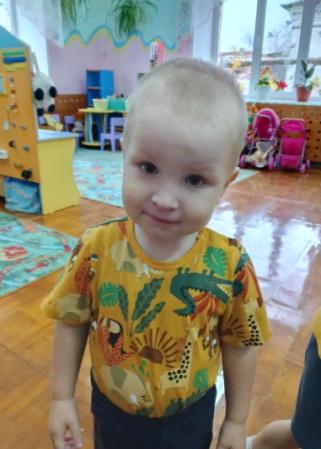 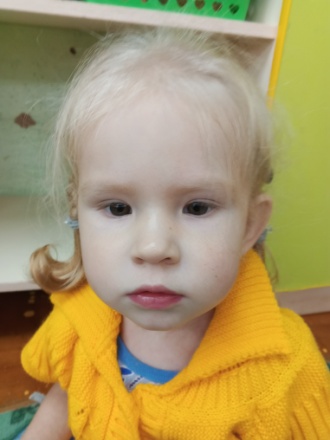 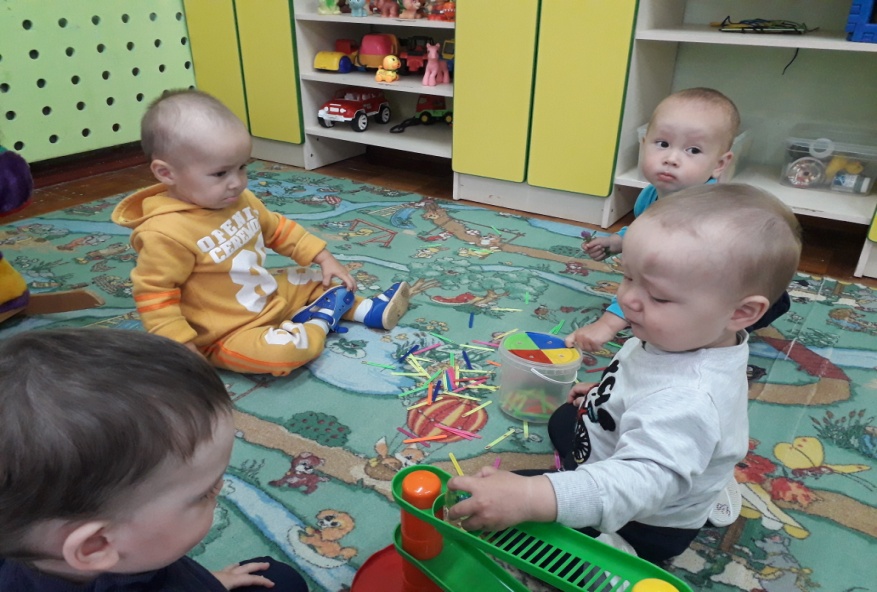 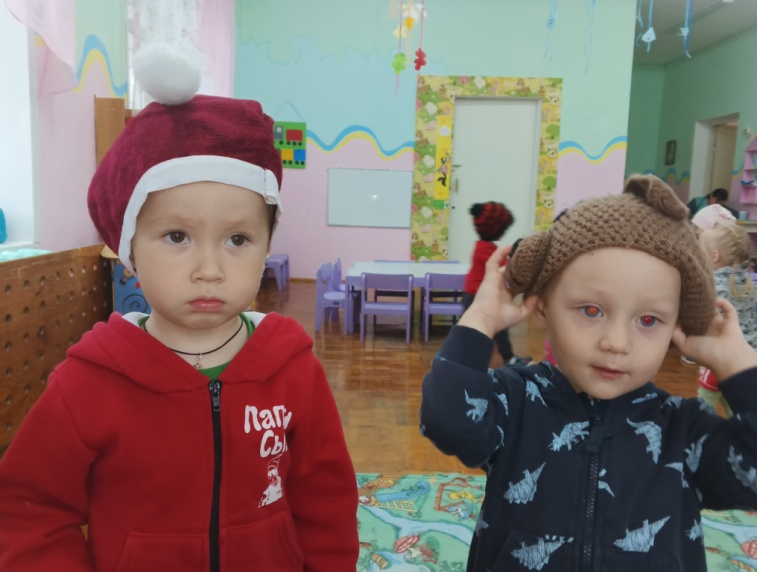 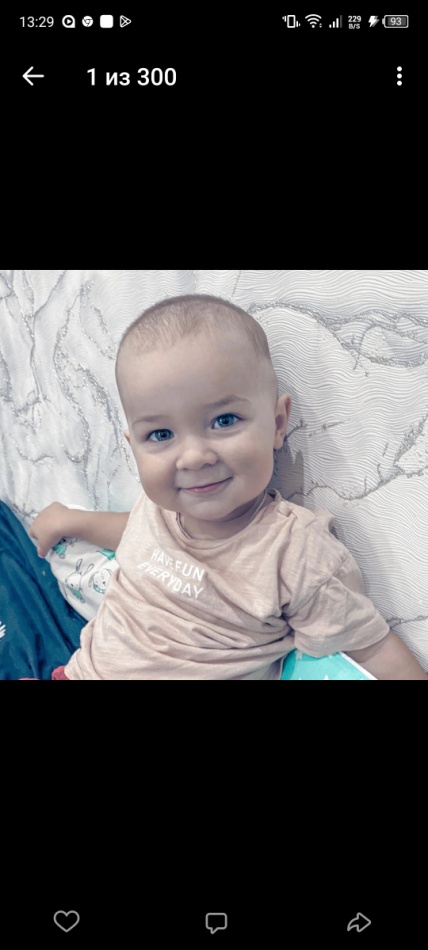 Дети раннего возраста – очаровательные существа. Они любознательны, искренни, забавны. 
Нашим детям необходимо нести позитивную информацию и стараться во всём служить хорошим  и добрым примером.
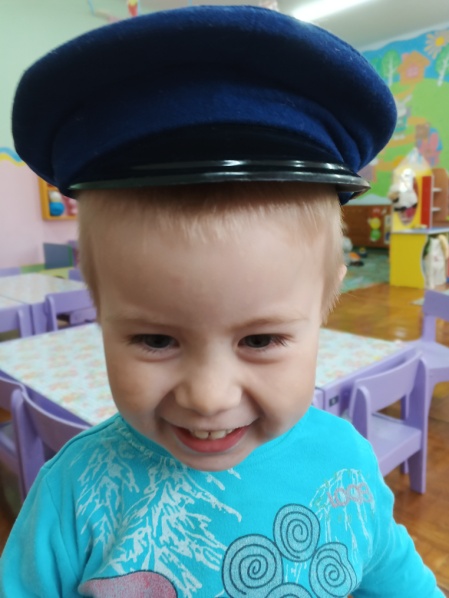 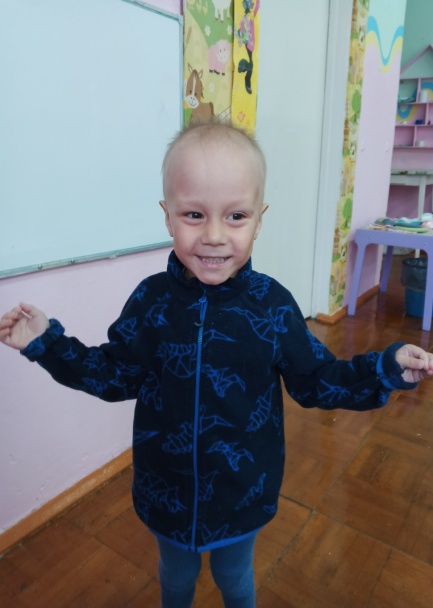 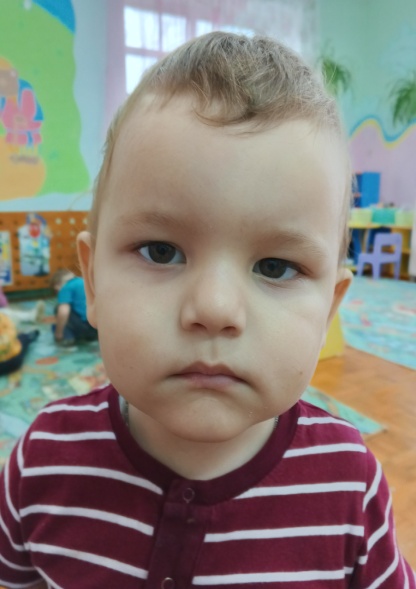 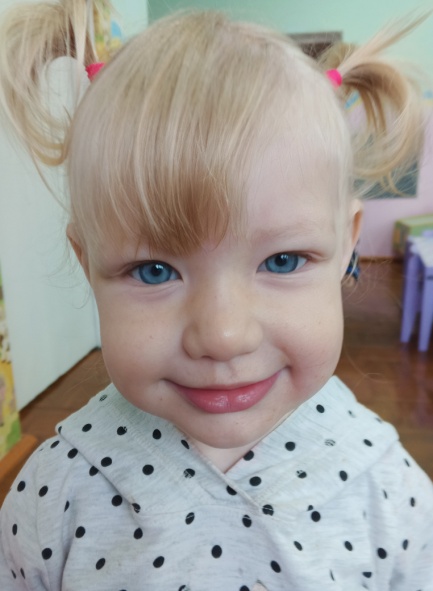 Спасибо за внимание!